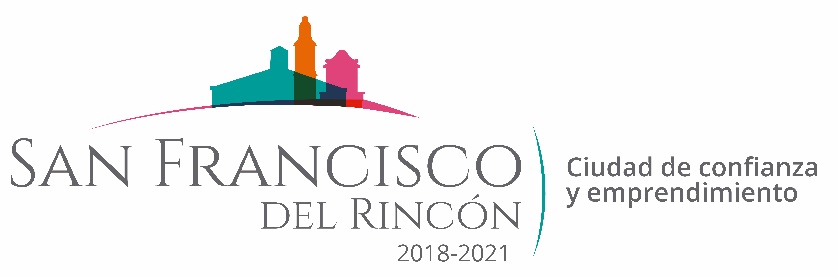 REPORTE MES DE JUNIO MAQUINARIA
TRABAJOS EN EL LIBRAMIENTO SUR
CONCEPTO
UNIDAD
CANTIDAD
FECHA INICIO
FECHA TERMINO
DESMONTE Y LIMPIEZA DE ACOTAMIENTO
26/06/2020
24/06/2020
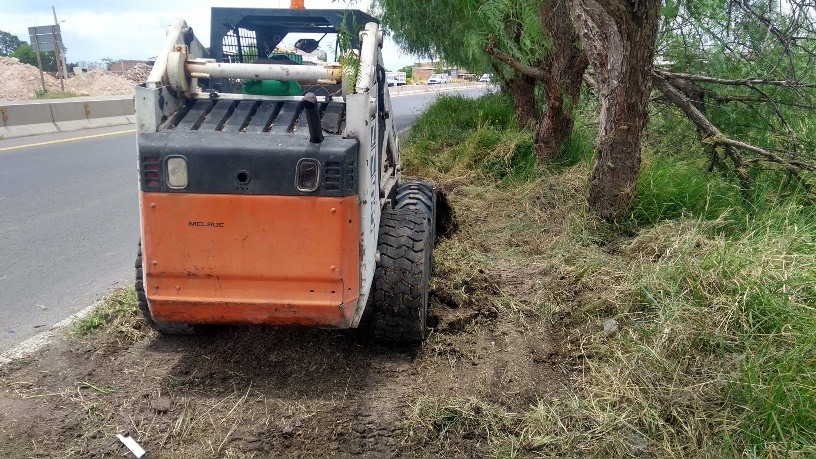 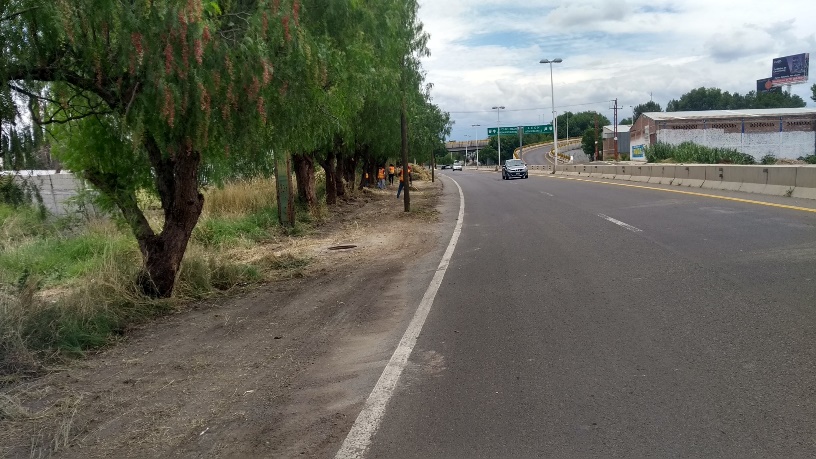 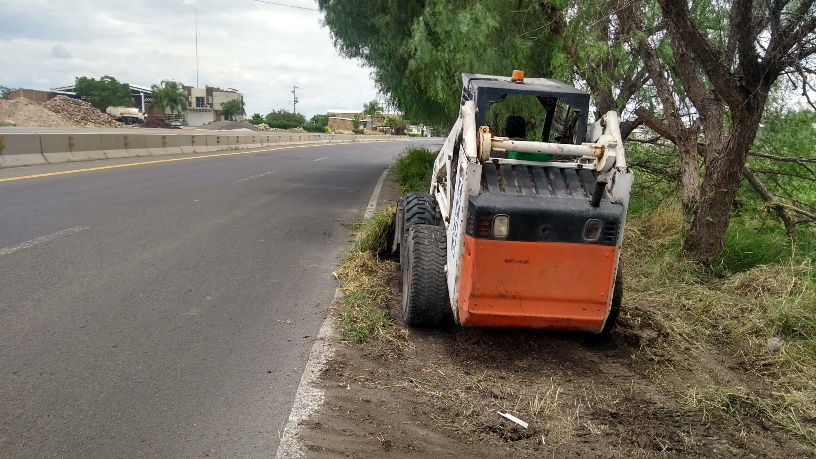 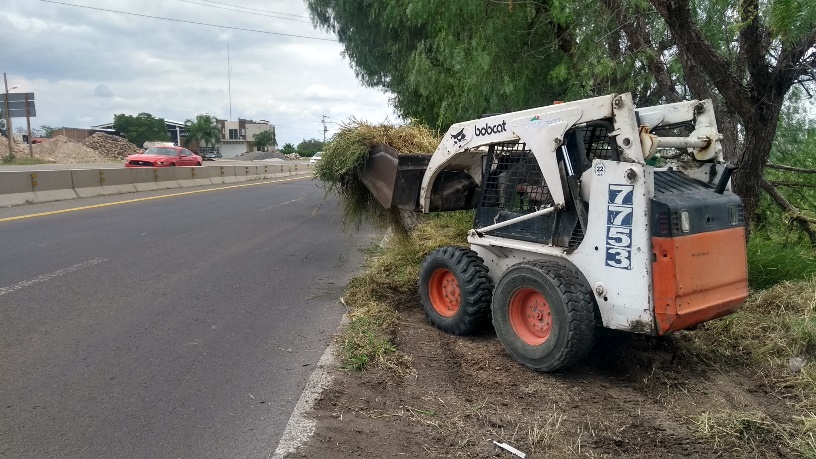